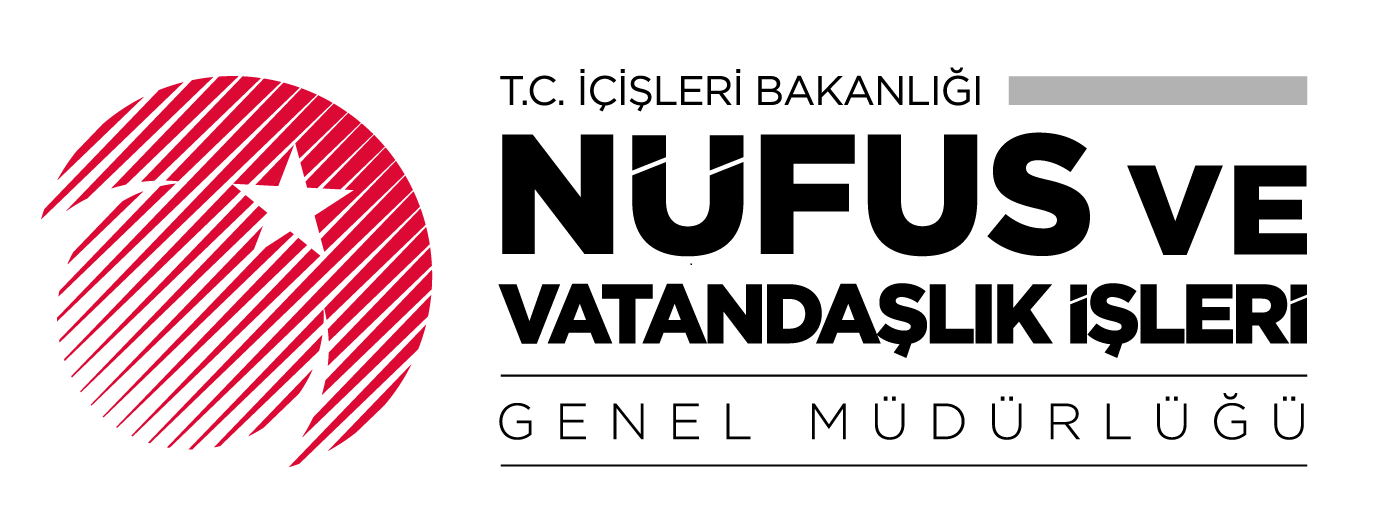 CIEC 
(Milletlerarası Ahvali Şahsiye Komisyonu)
TEŞKİLAT ŞEMASI
Genel Müdür
Genel Müdür Yardımcısı
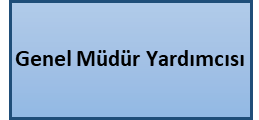 Genel Müdür Yardımcısı
Genel Müdür Yardımcısı
MEVZUAT VE STRATEJİ DAİRE BAŞKANLIĞI
NÜFUS ARŞİVLERİ DAİRE BAŞKANLIĞI
ADRES DAİRE BAŞKANLIĞI
PERSONEL VE MALİ İŞLER DAİRE BAŞKANLIĞI
PASAPORT VE SÜRÜCÜ BELGELERİ DAİRE BAŞKANLIĞI
VATANDAŞLIK HİZMETLERİ DAİRE BAŞKANLIĞI
BİLGİ İŞLEM DAİRE BAŞKANLIĞI
NÜFUS HİZMETLERİ DAİRE BAŞKANLIĞI
DESTEK HİZMETLERİ DAİRE BAŞKANLIĞI
KİMLİK KARTLARI DAİRE BAŞKANLIĞI
NÜFUS KÜTÜKLERİ ŞUBE MÜDÜRLÜĞÜ
ADRES ŞUBE MÜDÜRLÜĞÜ
MEVZUAT VE HUKUK İŞLERİ ŞUBE MÜDÜRLÜĞÜ
NÜFUS İŞLERİ
 ŞUBE MÜDÜRLÜĞÜ
PERSONEL ŞUBE MÜDÜRLÜĞÜ
VATANDAŞLIĞA ALINMA ŞUBE MÜDÜRLÜĞÜ
KİMLİK KARTI ŞUBE MÜDÜRLÜĞÜ
PASAPORT ŞUBE MÜDÜRLÜĞÜ
GENEL HİZMETLER ŞUBE MÜDÜRLÜĞÜ
VERİ YÖNETİMİ ŞUBE MÜDÜRLÜĞÜ
BELGE YÖNETİMİ VE RESTORASYON ŞUBE MÜDÜRLÜĞÜ
STRATEJİK YÖNETİM ŞUBE MÜDÜRLÜĞÜ
ULUSAL ADRES VERİ TABANI ŞUBE MÜDÜRLÜĞÜ
TÜRK VATANDAŞLIĞININ KAYBI VE YENİDEN KAZANILMASI ŞUBE MÜDÜRLÜĞÜ
KAYIT İNCELEME ŞUBE MÜDÜRLÜĞÜ
TEKNİK HİZMETLER ŞUBE MÜDÜRLÜĞÜ
KİŞİSELLEŞTİRME ŞUBE MÜDÜRLÜĞÜ
BÜTÇE VE MALİ İŞLER ŞUBE MÜDÜRLÜĞÜ
SÜRÜCÜ BELGELERİ ŞUBE MÜDÜRLÜĞÜ
BİLGİ SİSTEMLERİ ŞUBE MÜDÜRLÜĞÜ
DIŞ İLİŞKİLER ŞUBE MÜDÜRLÜĞÜ
DİJİTAL ARŞİV ŞUBE MÜDÜRLÜĞÜ
ADRES İŞLEMLERİNİ TAKİP VE DEĞERLENDİRME  ŞUBE MÜDÜRLÜĞÜ
VATANDAŞLIK İNCELEME ŞUBE MÜDÜRLÜĞÜ
EVRAK ŞUBE MÜDÜRLÜĞÜ
TESCİL İŞLEMLERİ ŞUBE MÜDÜRLÜĞÜ
TEKNOLOJİ TAKİP VE GELİŞTİRME ŞUBE MÜDÜRLÜĞÜ
AYNİYAT ŞUBE MÜDÜRLÜĞÜ
GÜVENLİ BELGE VE TEKNOLOJİ ŞUBE MÜDÜRLÜĞÜ
YAZILIM ŞUBE MÜDÜRLÜĞÜ
DOSYA ŞUBE MÜDÜRLÜĞÜ
EĞİTİM ŞUBE MÜDÜRLÜĞÜ
SATIN ALMA ŞUBE MÜDÜRLÜĞÜ
GÜVENLİK ŞUBE MÜDÜRLÜĞÜ
TEDARİK ŞUBE MÜDÜRLÜĞÜ
İLETİŞİM ŞUBE MÜDÜRLÜĞÜ
TEDARİK VE DAĞITIM ŞUBE MÜDÜRLÜĞÜ
HALKLA İLİŞKİLER ŞUBE MÜDÜRLÜĞÜ
KİŞİSELLEŞTİRME ŞUBE MÜDÜRLÜĞÜ
ELEKTRONİK KİMLİK DOĞRULAMA SİSTEMİ ŞUBE MÜDÜRLÜĞÜ